Qu’est-ce que la révision
du SCOT du Pays de Fougères ?
Foire exposition - Salon de l’Habitat
Edition 2024
1
2
3
4
5
6
7
8
La révision du SCoT
dans le temps
Approbation du premier SCoT
2010
Loi Climat et
Résilience
2021
Reprise révision
2023
Séminaire ZAN
juillet. 2023
Elaboration 
du PAS
sep.2023
Séminaire
juin. 2024
Débat PAS
sept. 24
Prescription de
la révision
2014
Révision du SCoT
Loi Climat & Résilience
La Loi Climat et Résilience du 22 août 2021 fixe 1 objectif national : atteindre la zéro artificialisation nette en 2050
Tous les documents d’urbanisme devront intégrer les éléments issus de cette loi : SRADDET, SCoT, PLU/i, carte communale....
1
2
3
4
5
6
7
8
La révision du SCoT
dans le temps
Approbation du premier SCoT
2010
Loi Climat et
Résilience
2021
Reprise révision
2023
Séminaire ZAN
juillet. 2023
Elaboration 
du PAS
sep.2023
Séminaire
juin. 2024
Débat PAS
sept. 24
Prescription de
la révision
2014
Séminaire ZAN
juillet 2023 - ateliers
1 Méthode d’animation
Portefeuille ZAN. Comment répartir nos droits à construire sur la période 2021-2023 à l'échelle du SCoT ?
1 Objectif 
Acculturer les élus à la trajectoire ZAN
1
2
3
4
5
6
7
8
La révision du SCoT
dans le temps
Approbation du premier SCoT
2010
Loi Climat et
Résilience
2021
Reprise révision
2023
Séminaire ZAN
juillet. 2023
Elaboration 
du PAS
sep.2023
Séminaire
juin. 2024
Débat PAS
sept. 24
Prescription de
la révision
2014
Révision du SCoT
Le calendrier
Le PAS est un projet politique qui fixe de grandes orientations dans différents domaines dans les années à venir :
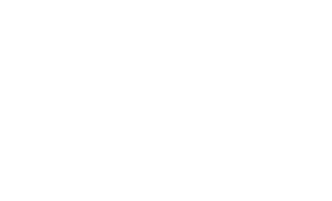 mobilité
ressources naturelles
habitat
.....
Depuis septembre 2023, le SCoT du Pays de Fougères
a repris sa révision en débutant par l’élaboration du
Projet d’Aménagement Stratégique (PAS).
1
2
3
4
5
6
7
8
La révision du SCoT
dans le temps
Approbation du premier SCoT
2010
Loi Climat et
Résilience
2021
Reprise révision
2023
Séminaire ZAN
juillet. 2023
Elaboration 
du PAS
sep.2023
Séminaire
juin. 2024
Débat PAS
sept. 24
Prescription de
la révision
2014
Séminaire PAS
juin 2024 - 3 ateliers
Atelier
Économie désirable
Atelier Démographie
Atelier 
Ressource en Eau
Ces ateliers thématiques ont permis de dégager des orientations claires et ambitieuses pour l’avenir économique, démographique et environnemental du territoire
Séminaire PAS
Parole d’élus
“Le séminaire de juin 2024 pour l’Elaboration du Projet d’Aménagement Stratégique (PAS) à l’horizon 2050, s’est organisé autour d’ateliers ; démographie - eau - économie, où élus, agents et techniciens du territoire ont répondu présents. Cet évènement a marqué la réattribution, le réenclenchent officiel du projet stratégique du SCOT !

 Après ce travail collaboratif et coconstruit entre élus, partenaires institutionnels et acteurs du territoire, le Comité Syndical a débattu au mois de juillet 2024 sur le PAS afin d’écrire le projet politique qui vient fixer un cadre opérationnel des grands enjeux de développement pour les 10, 20, 30 années à venir pour le 
Pays de Fougères.”
M. BALLUAIS 
Président du Syndicat Mixte du SCoT 
du Pays de Fougères
Atelier Démographie
Séminaire PAS
Parole d’élus
“J’ai trouvé la démarche globale très intéressante. Le travail de prospective présenté par Pierre ROUSSEAU (Responsable du Pôle observatoire et dynamiques territoriales du Syndicat Mixte du SCOT du PAYS DE FOUGERES) m’a plu et a fait ressortir la réalité de l’évolution démographique du Pays de Fougères. Les débats étaient intéressants, parfois contrastés, mais j’ai aimé ce travail d’équipe pour alimenter le schéma du territoire qui met en avant certaines disparités qu’il faut connaître, il faut en avoir conscience et travailler avec. Nous avons pu voir que la catégorie d’âge diminue d’un coté et augmente de l’autre et c’est très parlant, pour nous, élus, de prendre conscience de ce qui se passe et de décider d’actions de politiques pour essayer d’y répondre, d’arriver à lancer des actions. 

Nous devons mener des politiques tant aux jeunes qu’aux grands âges dans les dix années à venir. Par exemple, sur Rives du Couesnon, plus particulièrement à Saint Jean-sur-Couesnon, pour répondre à l’évolution de la population, nous allons ouvrir une sixième classe à l’école élémentaire”
M. LEBOUVIER 
Maire - Rives du Couesnon
Atelier Eau
Séminaire PAS
Parole d’élus
“L’atelier auquel j’ai participé s’est révélé à la fois intéressant et constructif pour l’élaboration du PAS. Les thèmes abordés, tels que la disponibilité en eau, la gestion des ressources et le partage de l’eau, ont été traités avec grand intérêt. Les participants se sont montrés attentifs et impliqués, particulièrement en ce qui concerne les enjeux liés aux ressources fragiles en Bretagne.

Bien que le Pays de Fougères ne soit pas la zone la plus vulnérable du département, il est crucial que tout le monde, y compris les consommateurs d’eau, prennent conscience de l’importance des économies d’eau. L’urbanisme, bien qu’il ne créé pas une pression énorme sur la disponibilité en eau, doit néanmoins intégrer ces préoccupations, surtout face aux défis posés par le dérèglement climatique. Cette prise de conscience est essentielle pour une gestion durable de nos ressources en eau.”
M. BOIVENT Président du SAGE Couesnon - Maire de la Bazouge du Désert
Atelier Economie
Séminaire PAS
Parole d’élus
M.OGER 
Maire -  Louvigné-du-Désert
“J’ai beaucoup apprécié la forme de ce travail en atelier. Celui-ci se présentait par un jeu de carte, chacune ayant une couleur spécifique correspondant à une thématique particulière : l’industrie, l’environnement, les services… Nous devions piocher dans ces différents domaines pour ne choisir seulement 8 cartes… difficile de faire un choix… mais ça a donné lieu à beaucoup d’échanges, à des propositions intéressantes !”
1
2
3
4
5
6
7
8
La révision du SCoT
dans le temps
Approbation du premier SCoT
2010
Prescription
2014
Réunion du SCoT
2021
Reprise révision
2023
Séminaire ZAN
juillet. 2023
Elaboration 
du PAS
sep.2023
Séminaire
juin. 2024
Débat PAS
sept. 24
Débat sur le PAS
juillet 2023
Les élus du comité syndical se sont réuni pour débattre sur les grands enjeux du territoire à l’horizon 2050
3 axes majeurs fixés
Des éléments traduits prochainement dans le Document d’Orientations et d’Objectifs (DOO)
- Foire exposition - Salon de l’Habitat - 
 - Edition 2024 -
Axe 2
Un territoire
de coopération et de complémentarité
Axe 3 
Un territoire
 qui œuvre au quotidien en faveur du bien vivre
Les 3 axes
pour l’avenir du Pays de Fougères
Axe 1 
Un territoire
équilibré et durable
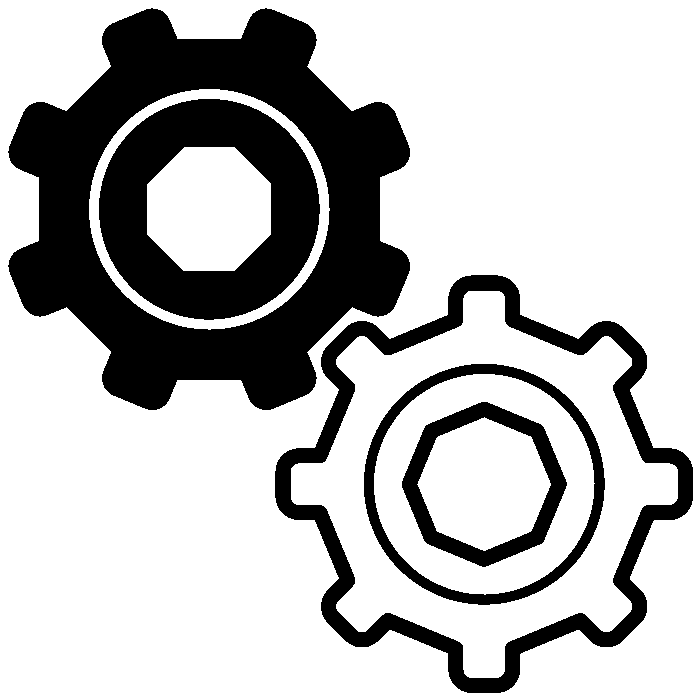 -Foire exposition -  Salon de l’Habitat - 
 - Edition 2024 -
1
Un territoire équilibré et durable
-Foire exposition - Salon de l’Habitat - 
 - Edition 2024 -
Orientation n°1 
 Réduire les consommations énergétiques dans le domaine des transports, de l’habitat et des activités
Réduction des consommations énergétiques
Mobilités décarbonées
Accélération des rénovations énergétiques
Diversification des modes de production des énergies renouvelables
Mutualisation des infrastructures et des réseaux d’énergies renouvelables
-Foire exposition -  Salon de l’Habitat - 
 - Edition 2024 -
Orientation n°2 
Préserver et sécuriser la ressource en eau
Déclinaison des objectifs du Schéma d’Aménagement et de Gestion des eaux (SAGE) et du Schéma Directeur d’Aménagement et de Gestion des Eaux (SDAGE)
Protection des milieux aquatiques
Approvisionnement durable de l’eau potable
Optimisation de la gestion quantitative de la ressource en eau
Dimensionner les projets de développement à la ressource disponible
Foire exposition - Salon de l’Habitat - 
 - Edition 2024 -
Orientation n°3 
Réduire la vulnérabilité du territoire au changement climatique
Préservation de la trame verte et bleue du territoire
Préservation et replantation d’un maillage bocager efficace
Maintien des prairies
Identification et préservation de la trame brune (valeur agronomique des sols)
Identification et préservation de la trame noire (pollution lumineuse)
- Foire exposition - Salon de l’Habitat - 
 - Edition 2024 -
Orientation n°4
Etre exemplaire en matière de trajectoire ZAN 
“Zéro Artificialisation Nette”
Accompagnement des territoires dans la démarche ZAN
Renouvellement urbain en centre ville et centre bourg
Accompagnement du secteur agricoles dans la mise en œuvre du ZAN
Accompagnement des démarches de renaturation
Une répartition équilibrée des Projets d’Envergure Nationale et Européenne (PENE) et des Projets d’Envergure Régionale (PER) à l’échelle du Pays de Fougères
Orientation n°4
Etre exemplaire en matière de trajectoire ZAN 
“Zéro Artificialisation Nette”
Projection 2021-2031
Trajectoire ZAN
- Salon de l’Habitat - 
 - Edition 2024 -
Orientation n°4
Etre exemplaire en matière de trajectoire ZAN 
“Zéro Artificialisation Nette”
1er territoire breton
Avec l'objectif du Zéro Artificialisation Nette à 2050 fixé par la loi climat et résilience, le SCOT du Pays de Fougères se prépare dès maintenant pour ses collectivités territoriales engagées par la loi pour la décennie 2021-2031 à réduire de moitié leur consommation d'espaces naturels, agricoles et forestiers.

La généralisation des observatoires pour les communes dotées d’un PLU et d’un PLH, l’évaluation automatique des SCoT et PLU(i) et de leur suivi des résultats en matière de réduction de consommation des Espaces Naturels Agricoles et Forestiers (ENAF), les inventaires des zones d’activités économiques… nous invitent à mettre en place des outils de suivi et d’analyse performants.

La vocation de l’OFTC serait d’analyser les évolutions du Mode d’Occupation des Sols (MOS) ainsi que l’offre foncière disponible afin d’atteindre la zéro artificialisation nette.
à mettre en place un observatoire
du foncier
Observatoire du Foncier pour la Transition Climatique du Pays de Fougères (OFTC) 

Financé par le programme européen LEADER
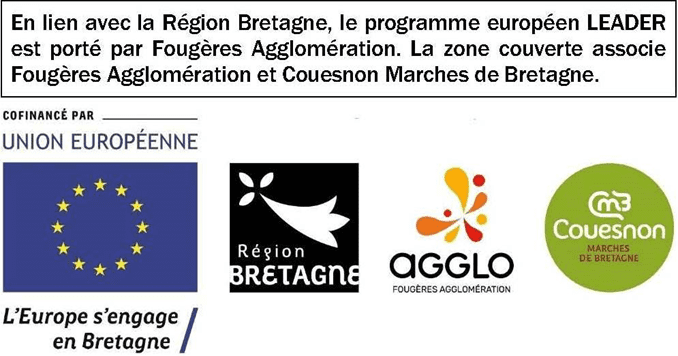 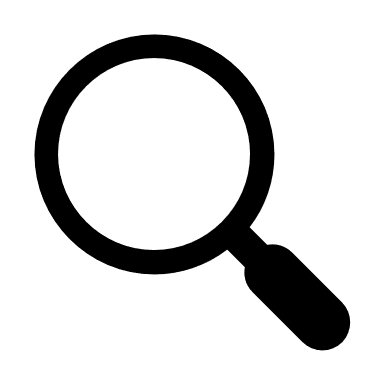 - Salon de l’Habitat - 
 - Edition 2024 -
2
Un territoire de coopération et de complémentarités
- Salon de l’Habitat - 
 - Edition 2024 -
Orientation n°5
Réaffirmer le rôle de l’armature territoriale 
en tant que modèle d’organisation et de structuration du territoire
Un maillage de services et d’équipements autour des pôles de l’armature territoriale
Déploiement du très haut débit sur l’ensemble du territoire
Une armature territoriale équilibrée garante de droits et de devoirs
- Salon de l’Habitat - 
 - Edition 2024 -
Orientation n°5
Réaffirmer le rôle de l’armature territoriale 
en tant que modèle d’organisation et de structuration du territoire
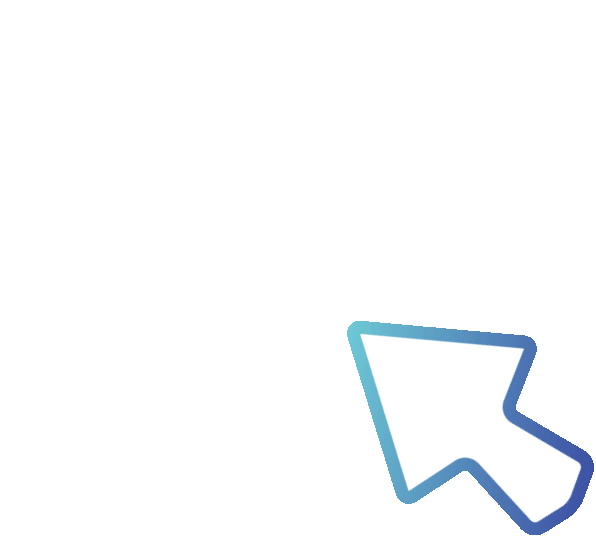 Orientation n°6
Proposer une offre d’habitat flexible et diversifiée adaptée
aux parcours résidentiels des ménages
Une perspective démographique réaliste et progressive
Une offre de logement qui favorise la reconquête de la vacance et des dents creuses
Une diversité de typologie de logement
De nouvelles formes d’habitat (collaboratif, transitoire, léger, évolutif...)
Une diversité de l’offre nouvelle de logements dans les Programmes Locaux de l’Habitat (PLH)
- Salon de l’Habitat - 
 - Edition 2024 -
Zoom sur...
la démographie
Une perspective démographique réaliste et progressive constituée de
 3 pas de temps :
- Salon de l’Habitat - 
 - Edition 2024 -
Orientation n°7
Améliorer les conditions de mobilités
 interne et externe au territoire
Affirmation de la création d’un axe ferroviaire
Articulation des offres de transports et continuité des réseaux
Éviter les ruptures de charges entre les solutions de mobilités
Développement des modes actifs du quotidien
Développement des mobilités vers les axes touristiques et les territoires voisins
Sécurisation des axes routiers du territoire
- Salon de l’Habitat - 
 - Edition 2024 -
Zoom sur...
les mobilités
Affirmation de la création d’un axe ferroviaire
Le prolongement de l’axe ferroviaire Rennes-Combourg-Saint Malo jusqu’a Maen-Roch via Bazouges-La-Pérouse et Val-Couesnon
Entre 
Caen, Fougères et Rennes
Etude en cours
Etude réalisée
- Salon de l’Habitat - 
 - Edition 2024 -
Soutenir le projet de Car à Haut Niveau de Service (CHNS) en rabattement avec les sorties d’autoroutes, les aires de covoiturages et les pôles d’échanges multimodaux de l’A84 (Saint-Eustache, Romagné) du Pays de Fougères vers Rennes. En complément de cette offre, une ligne  transversale au départ de Maen-Roch, via Saint-Ouen-des-Alleux, interconnectée à la ligne 9a à l’aire de covoiturage de
Saint-Aubin-du-Cormier est à étudier
Zoom sur...
Articulation des offres de transports et continuité des réseaux
les mobilités
Dans le cadre des travaux du SDAGT (Schéma Directeur d’Agglomération de Gestion du Trafic), menés par Rennes Métropole, la Région et l’Etat, renforcer les lieux d’intermodalité et développer les interconnexions de Transports Collectifs en Site Propre dans un premier temps reliant Fougères à la Gare de Rennes via l’A84 et dans un second temps, Val-Couesnon à Via Silva  via la RD175
Finaliser des solutions de transports collectifs en rabattement vers les lignes ferroviaires limitrophes 
(Axe Rennes - Saint-Malo et Saint-Malo Paris)
- Salon de l’Habitat - 
 - Edition 2024 -
Orientation n°8
Conforter les filières économiques existantes et soutenir
le développement de nouvelles activités
Une offre d’accueil des entreprises adaptée au tissu économique
Un accompagnement de l’évolution de l’offre d’accueil des entreprises
Un accompagnement dans le développement des nouvelles activités de logistique
Une offre de formation adaptée sur le territoire
- Salon de l’Habitat - 
 - Edition 2024 -
Orientation n°9
Conforter les espaces agricoles et forestiers comme 
activités économiques majeurs du territoire
Une agriculture diversifiée, élément constitutif de l’identité du territoire
Une protection et un développement des activités agricoles pour répondre aux besoins alimentaires locaux
- Salon de l’Habitat - 
 - Edition 2024 -
Orientation n°10
Renforcer l’attractivité touristique en capitalisant sur 
la richesse du patrimoine
Valorisation du patrimoine bâti et rural
Accompagnement du développement de l’offre touristique
Développement de l’itinérance touristique et de loisirs
- Salon de l’Habitat - 
 - Edition 2024 -
Orientation n°11
Accompagner la transformation du modèle commercial vers une offre orientée vers les polarités et les zones existantes requalifiées
Une offre commerciale au profit des centralités
Repenser l’aménagement des zones commerciales en périphéries et travailler sur leur multifonctionnalité
- Salon de l’Habitat - 
 - Edition 2024 -
3
Un territoire qui oeuvre au quotidien en faveur du bien-vivre
- Salon de l’Habitat - 
 - Edition 2024 -
Orientation n°12
Préserver et valoriser les paysages comme support 
de l’identité et de l’attractivité du territoire
Valorisation de la qualité paysagère du bocage, des vergers et des vallées
Développement de la nature en ville
Valorisation du patrimoine bâti urbain, rural et agricole
- Salon de l’Habitat - 
 - Edition 2024 -
Orientation n°13
Réduire la vulnérabilité du territoire face aux risques
Intégration des risques dans les projets de développement
Conditionnement de l’urbanisation en zone inondable
Limitation de l’urbanisation dans les secteurs à risques de mouvement de terrain
Réduction des émissions polluantes et des gaz à effet de serre
Atteindre le zéro enfouissement et tendre vers le zéro déchet
Intégration et prise en compte des risques d’érosion et de ruissellement
- Salon de l’Habitat - 
 - Edition 2024 -
Votre avis compte !
Participez à la révision du SCoT
Foire exposition - Salon de l’Habitat
Edition 2024
Concertation
Le SCoT est en révision, participer pour donner votre avis sur l’avenir du Pays de Fougères sur les thématiques :
énergie, préservation des ressources naturelles, sobriété foncière, habitat, mobilité, développement économique, activité agricole, tourisme, aménagement commercial
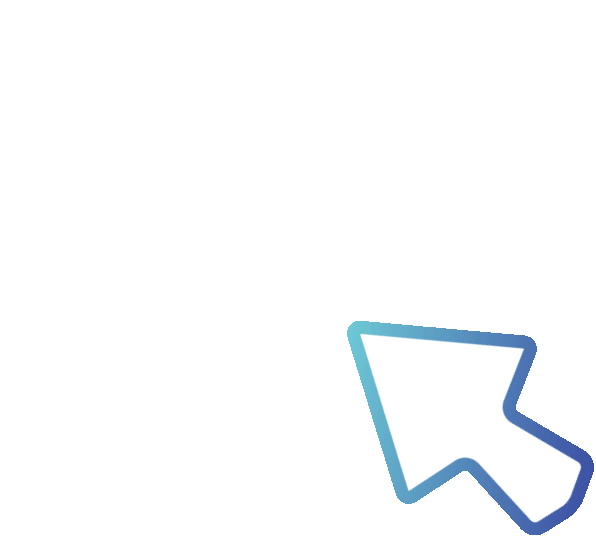 Vous pouvez rédiger des contributions écrites sur ces thématiques. 
Vos avis seront pris en compte dans l’élaboration du schéma.
- Salon de l’Habitat - 
 - Edition 2024 -